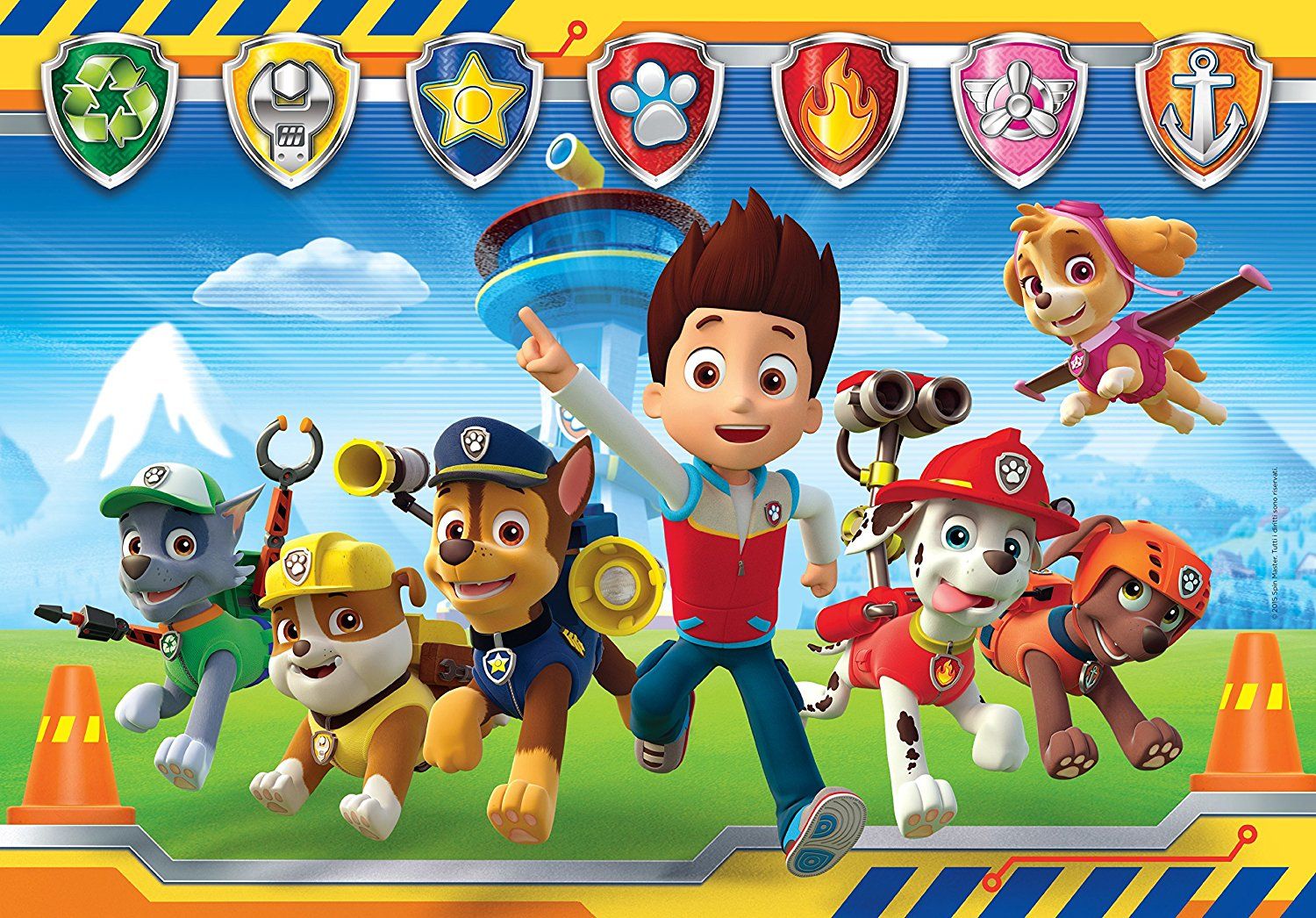 Thứ ... ngày … tháng … năm …
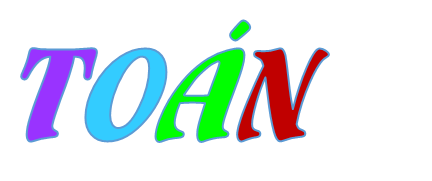 LUYỆN TẬP (Trang 106)
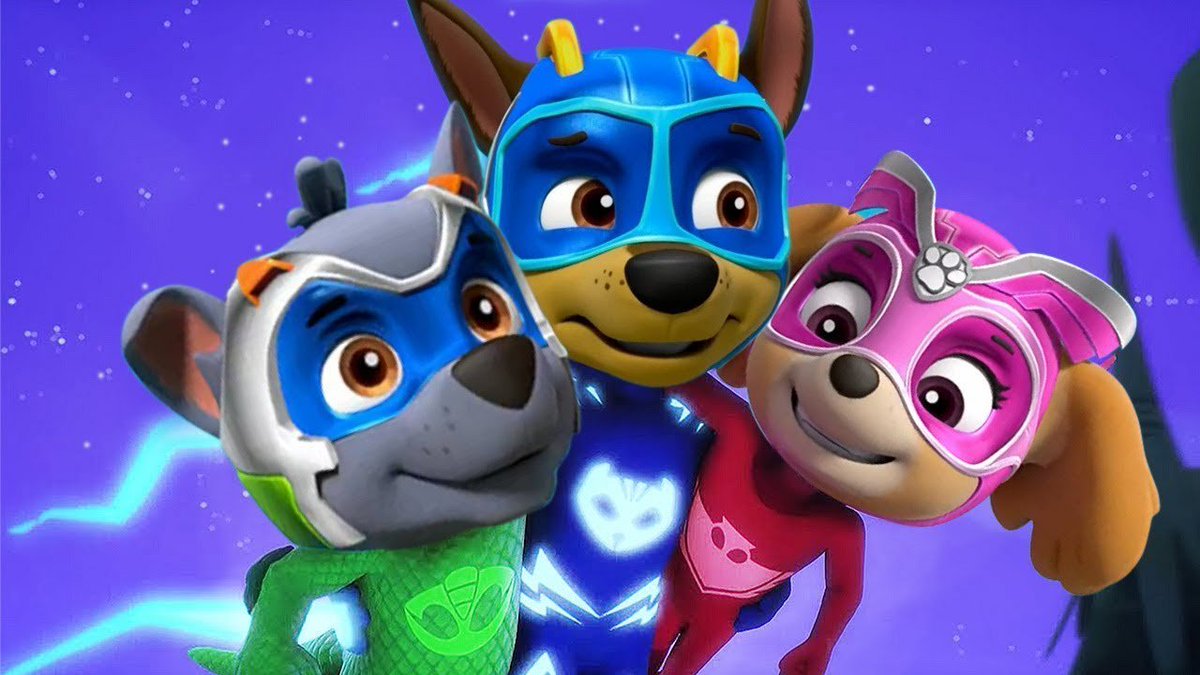 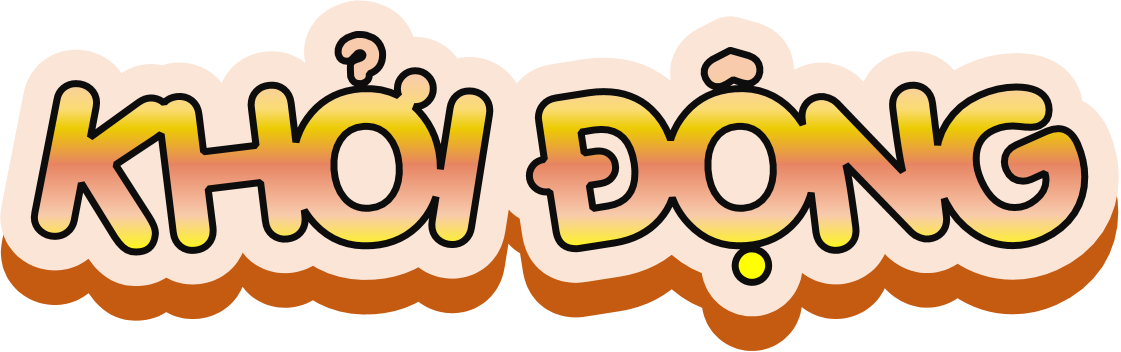 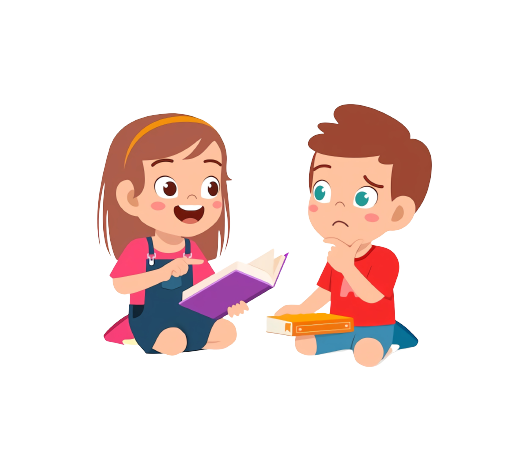 TÔI
CẦN
KHỞI 
ĐỘNG
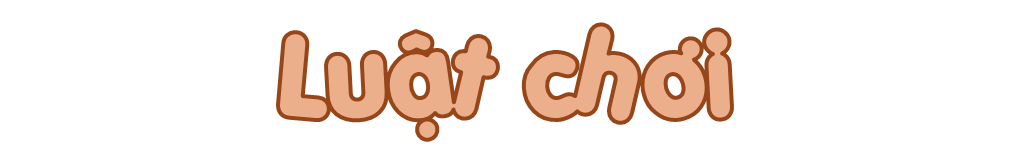 Lấy những vật theo yêu cầu của quản trò.
Quản trò hô" Tôi cần, tôi cần..",người chơi đáp" Cần gì, cần gì."
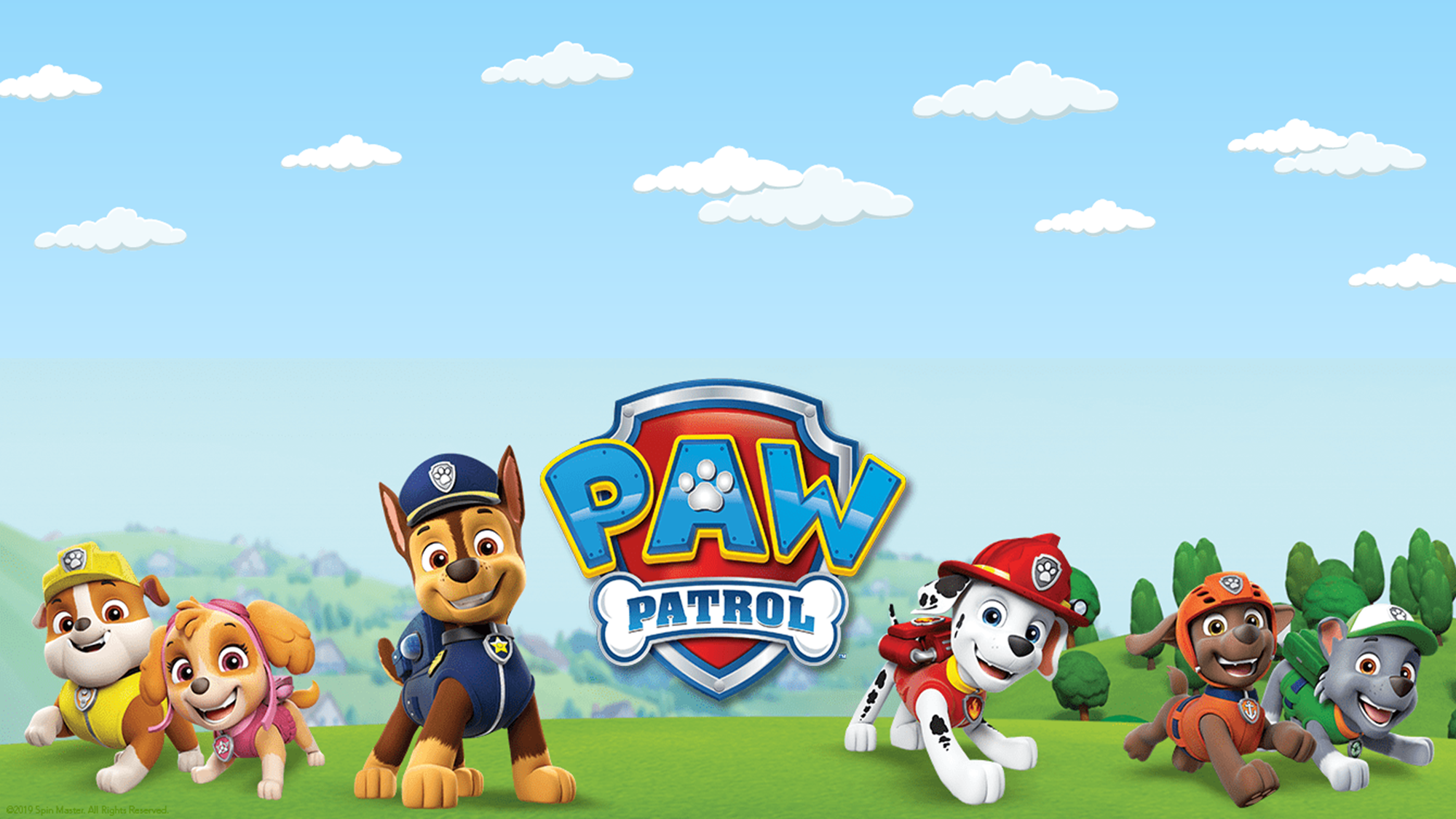 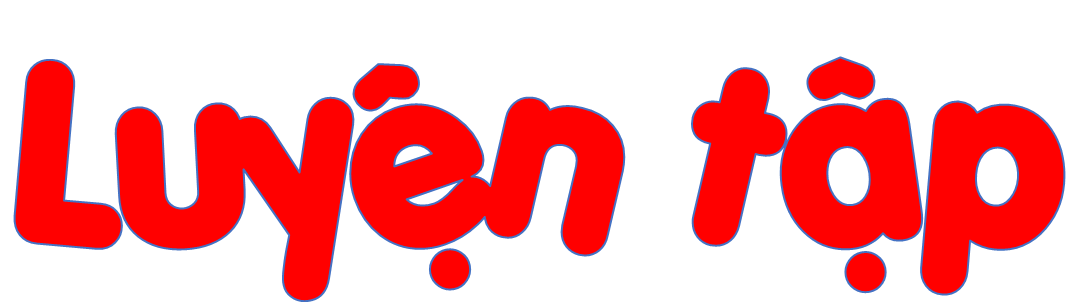 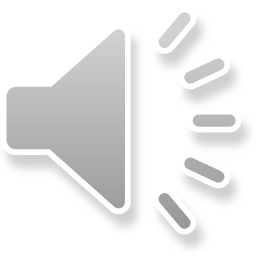 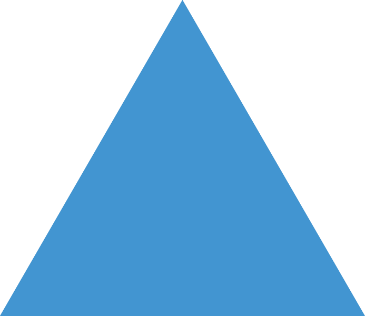 Cho bảng số liệu về số giờ đọc sách của các bạn Việt, Mai, Nam và Rô-bốt trong tuần qua.
1
a) Mỗi bạn dành bao nhiêu giờ để đọc sách?
b) Bạn nào dành nhiều thời gian để đọc sách nhất?
[Speaker Notes: Thầy cô đừng chia sẻ bài lên các trang mạng nhé!]
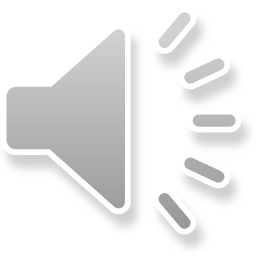 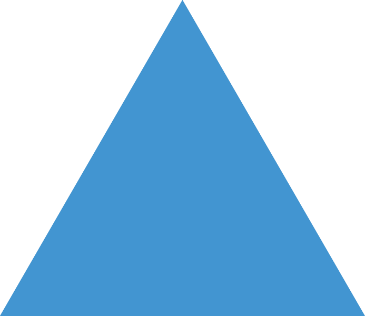 Rô-bốt vừa ghé thăm Sa Pa trong một chuyến đi dài ba ngày. Nhiệt độ không khí thấp nhất và cao nhất trong ba ngày tại đó được Rô-bốt ghi chép lại như sau:
2
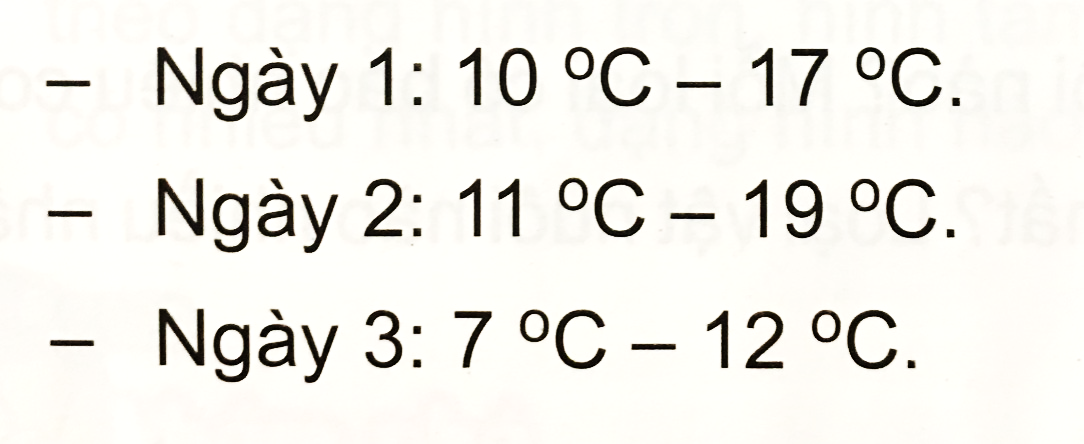 [Speaker Notes: Thầy cô đừng chia sẻ bài lên các trang mạng nhé!]
Hoàn thành bảng số liệu sau:
12
19
7
11
Ngày nào có nhiệt độ xuống dưới  100C?
Hoàn thành bảng số liệu về số học sinh khối 3 tại một trường tiểu học
15
15
31
Lớp nào có nhiều hơn 30 học sinh?
Lớp nào có nhiều học sinh nữ nhất? Lớp nào có ít học sinh nữ nhất? .
Lớp nào có số học sinh nam bằng nhau?
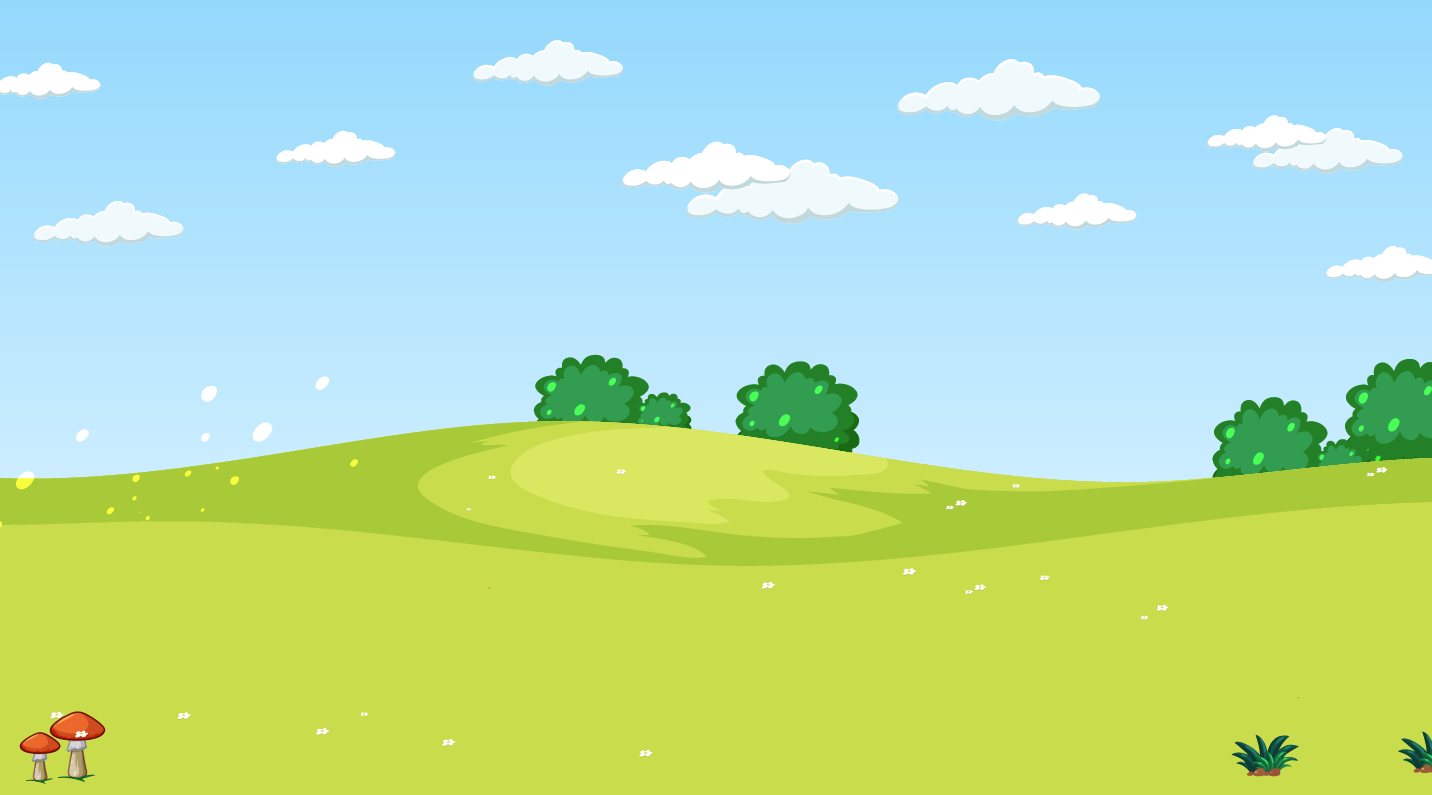 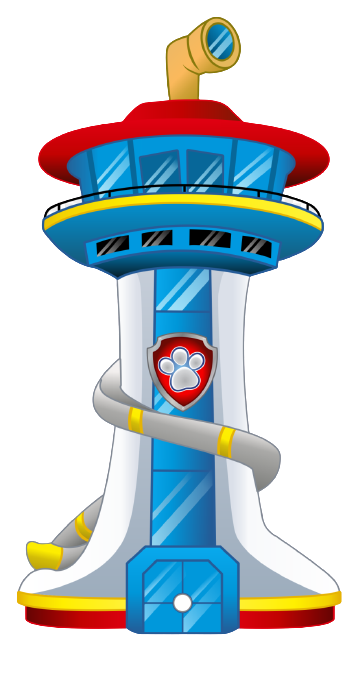 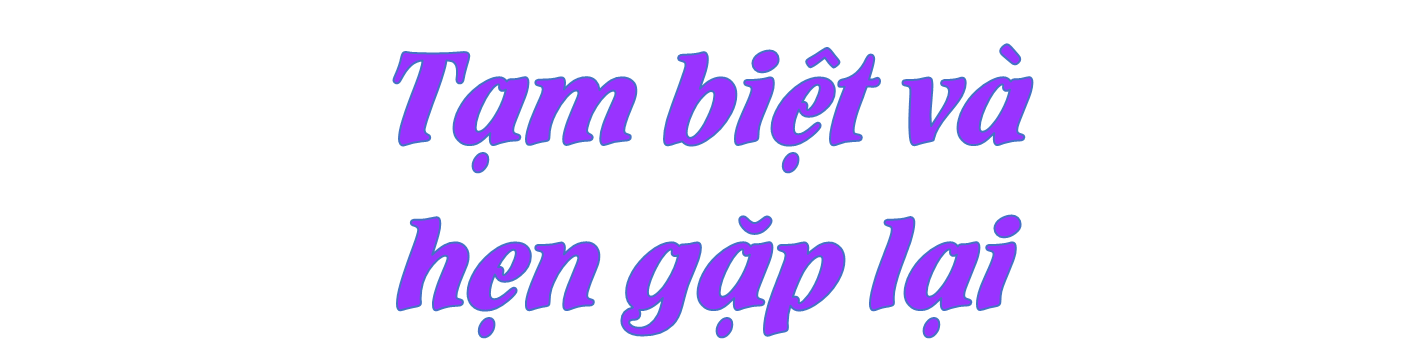 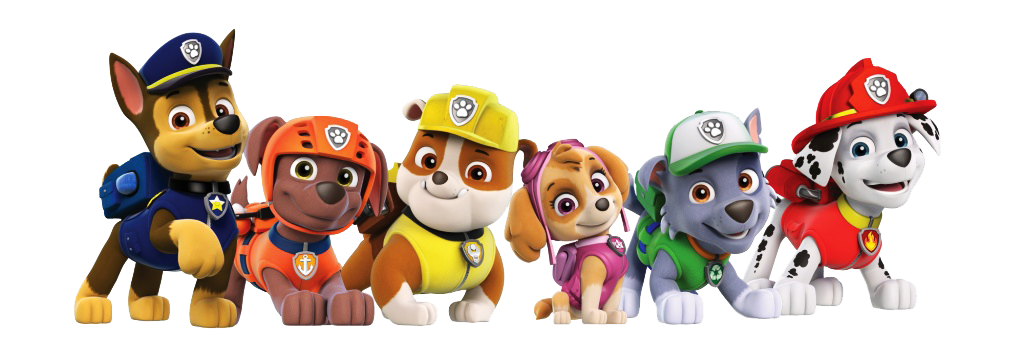